Nuts & Bolts Training
Registered Student Organizations 2019-20
Sunday, September 8th, 2019
Agenda
Purpose of Campus Activities, Student Organizations, and this Training
Programming + Presence
Funding
Hazing Prevention
Next Steps/Wrap-Up (Greeks Break to Union 310)

Evaluations & Attendance
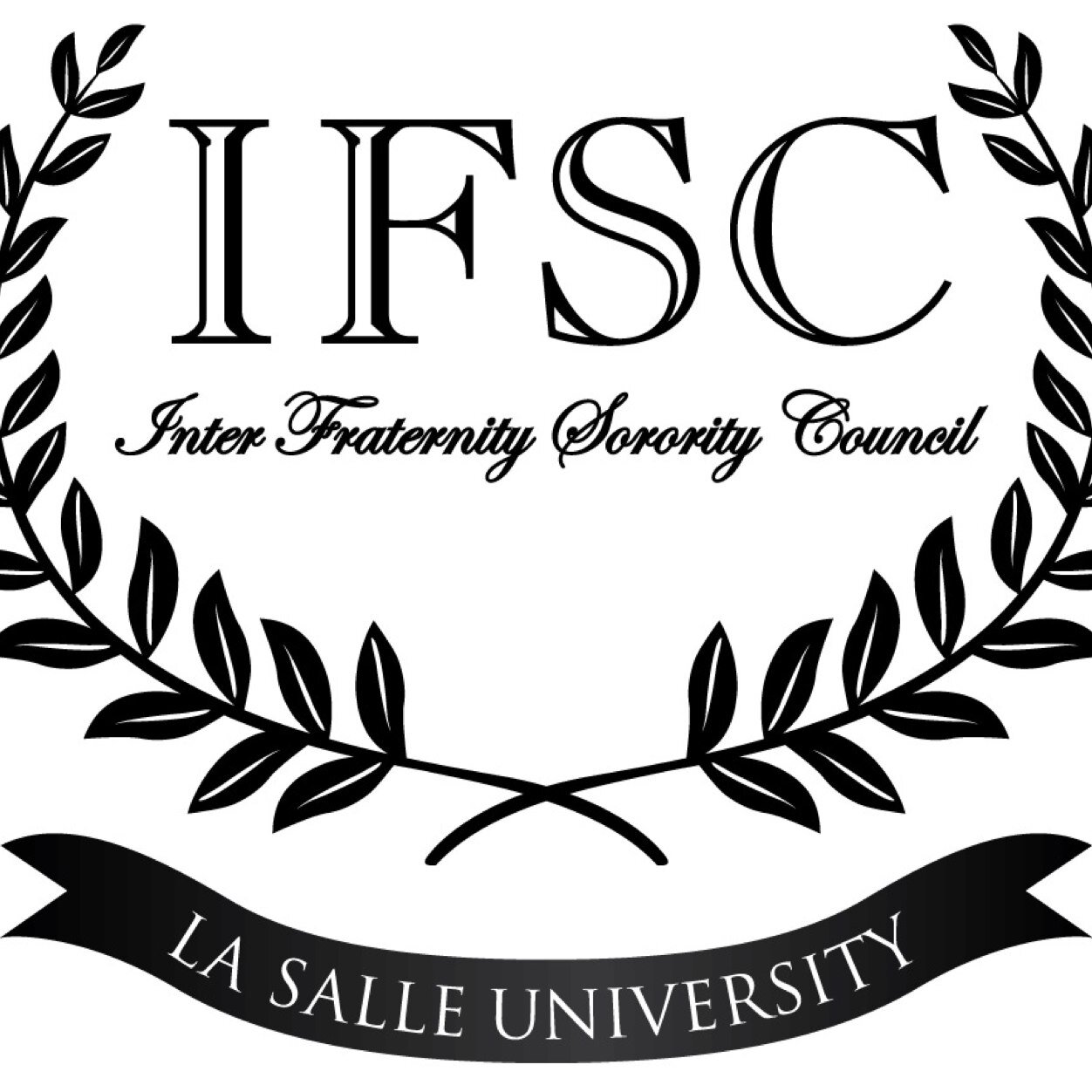 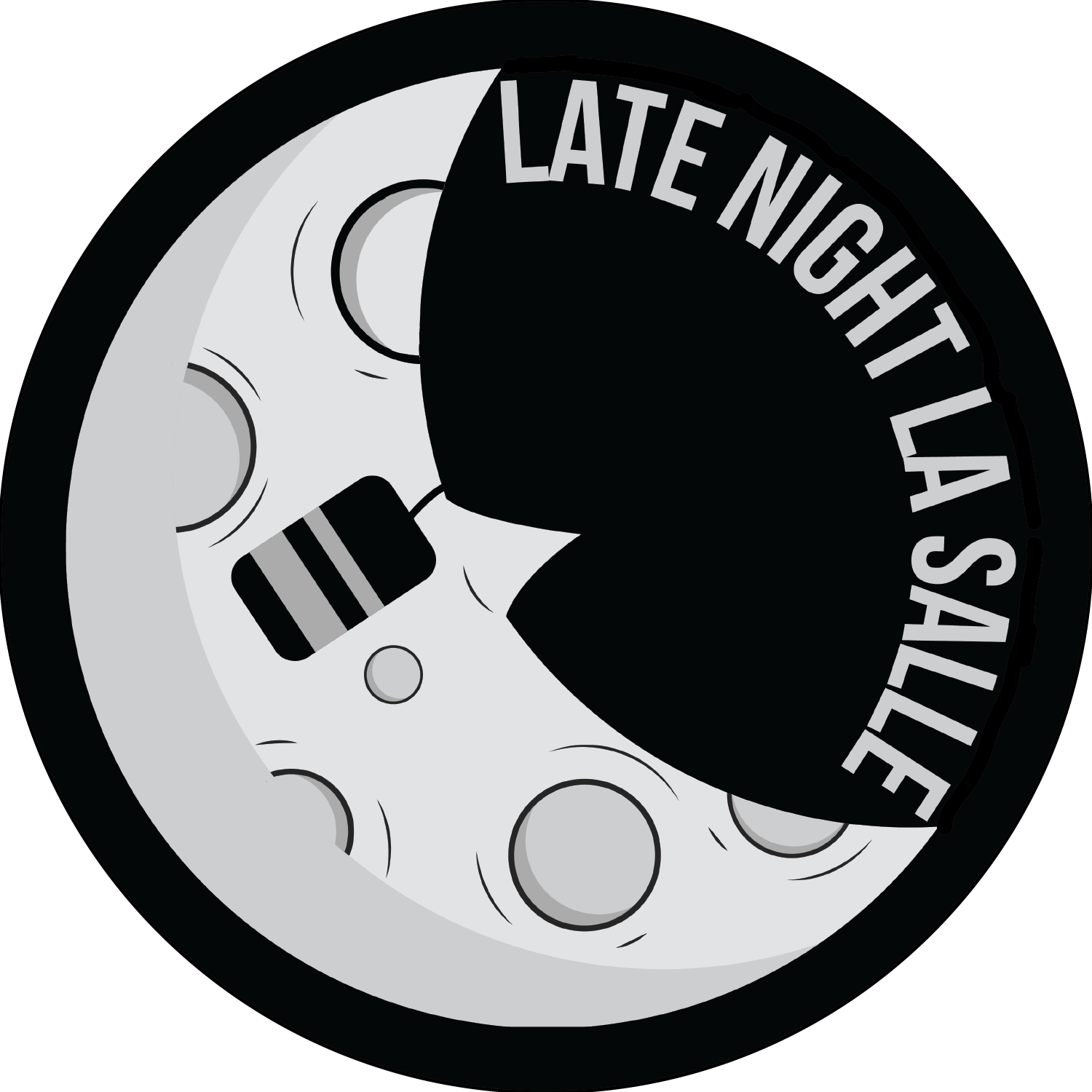 Campus Activities Center
Purpose
Goals
To provide students with opportunities to learn and connect outside of the classroom.
Help students connect to La Salle University and peers
Offer leadership development opportunities to all students
Assist students in learning skills that allow them to develop, promote, and execute programming on their own
Come to Us If:
You want to find out how to get involved * Want to start a new organization * Need help managing a current Registered Student Organization * Have questions about funding various activities * Want help/partner for programming * Student employment opportunities * Want to know what fun things are happening around campus
Registered Student Organizations
Benefits
Responsibilities
Can refer to yourselves as affiliated with La Salle University
Reserve rooms, fundraise, host funded programs
Mailbox, University Agency Account, La Salle linked website
Assistance from CAC and other offices
Follow all University policies including those specifically for organizations
Attend mandatory training(s)
Complete mandatory roster submissions
Complete Annual Report
Things to Watch For
ROSTERS Due Sept 27th 4:30pm – On Presence
Rosters updates always due beginning of Fall, End of Fall, End of Spring
Annual Report due end of April/Beginning of May
Funding Board Deadlines in Mid-Spring for Submitting for Annual Budget Requests
Presidents – Check your email and share info!
Programming
Mina Koller – Assistant Director for Campus Activities
What is “Programming”?
Active or Passive
On Campus or Off Campus
Internal vs External
START WITH “WHAT IS OUR GOAL?” WHAT ARE YOU TRYING TO ACHIEVE?
Fundraising
Not all programs require approval, but ALL fundraising requires approval
Clubs.lasalle.edu – submit Fundraising Request Form
Must report back on how much you raise
Cannot sell food that is not packaged/already prepared
NO homemade food/baked goods or food that would require heating
YES to prepared foods like Chick-Fil-A, Ritas, Pretzels, Donuts
Different Paths to Programming
Plan and Execute Independently
No Funding, Activities Fee Funding, Funding Board Funding, Alotted budget funding

Partner with another organization or campus office
A GOOD OPTION FOR INCREASING ATTENDANCE AND ASSISTANCE WITH FUNDING

Partner with Late Night La Salle
A GOOD OPTION FOR INCREASING ATTENDANCE AND ASSISTANCE WITH FUNDING AND ADVERTISING ASSISTANCE
HAVE TO PLAN A SEMESTER AHEAD


REGARDLESS OF WHICH OPTION YOU ARE GOING WITH, PLAN AS FAR AHEAD AS POSSIBLE
Programming Checklist
Is our org in good standing?
Did we reserve the space(s)?
Did we secure funding (if needed)?
Are we bringing in outside vendors or participants? If so, did we allow for six weeks prior to the program to develop a contract/waiver and plan for payment?
Do we have an advertising plan?
Do we have a plan for how we will manage prep, day of logistics, and clean-up? 
How will you determine if your program was successful?

ADDITIONAL REQUIREMENTS MAY BE ADDED IF PARTNERING WITH LNL OR GETTING MONEY THROUGH ACTIVITIES FEE/FUNDING BOARD
Presence, Websites, & Social Media
Presence Requirements
Talk to the Assistant Director for Campus Activities prior to changing your student org name.
You must update your Rosters to include ONLY active members by dates mentioned. 
Do not use Roster as email list. Create events for things like the Activities Fair to create things like email lists. Rosters should include ONLY active members.
All Events that are public (open to more than just org members) must be tracked in Presence (but you can include non-open events if you wish to track those).
Websites and Social Media
All external websites must be linked to your Presence accounts (ask Assistant Director for Campus Activities for assistance if needed).
You may have social media accounts under student org names/affiliated with the University, however you must abide by all standard student conduct/university policies in those posts. The University reserves the right to take away the privilege of identifying as a student org on social media. 
Some events may have posting guides for social media to help you promote (such as Homecoming).
Questions?
Break & Evaluation
Funding Planning, Collaboration, and Career Skill Builder
Chris Kazmierczak–Director for Campus Activities
Types of Funding
Activities Programming Fund – For programs under $1,000.00
Transportation – Bus and One Time Septa Pass
Funding Board – Over $1,000.00 and conference/tournament
Partner with Late Night La Salle – For Programs Thurs-Sat night 8pm-2am
RSA Area Government
Funding Board VS Annual Budget
Funding Board:
Programs must be open to fulltime undergraduate day students.
Sponsoring student organizations must be registered and in good standing with the university.
Allots resources for program ideas & initiatives and conference/tournament experiences
Allotments accessed through Executive Director for Campus Life
Programs must compliment the University Calendar of Events and Academic Calendar

Annual Budget:
Sponsoring student organizations must be registered and in good standing with the university.
Student organizations must have submitted a FB proposal, received funding, and utilized the funding for its intended purposes from the Funding Board for three consecutive years to be eligible to submit the Annual Budget Request.
Student organizations that are not registered, in poor standing with the university, and restrict membership according to gender, GPA, etc. are not eligible to submit the Annual Budget Request.
Pit Falls and Recommendations
Pit Falls:
Procrastination
Ignoring administration or attempting to work outside the system
Pride and ego stopping momentum and collaboration
Confusing delegation with abdication
Failure to follow through and relying on ‘magical thinking’

Recommendations:
Start planning, collaborating, and communicating early
Adhere to university policies- consequences can impact your organization and you as an individual
View programming leadership as a job with skill building and applicable career development
Grow the organization through programming while accepting everyone's strengths and challenges
Don’t mistake the word ‘no’ for failure- it’s also about the journey, not only the destination.
Questions?
Break & EvaluationGreeks please go to room 310
Hazing ​Policy and Prevention​
Bridget Conaway – Coordinator, Fraternity and Sorority Life & Leadership​
Hazing as Defined in Pennsylvania​
A person commits the offense of hazing if the person intentionally, knowingly or recklessly, for the purpose of initiating, admitting or affiliating a minor or student into or with an organization, or for the purpose of continuing or enhancing a minor or student's membership or status in an organization, causes, coerces or forces a minor or student to do any of the following:​
(1) Violate Federal or State criminal law.​
(2) Consume any food, liquid, alcoholic liquid, drug or other substance which subjects the minor or student to a risk of emotional or physical harm.​
(3) Endure brutality of a physical nature, including whipping, beating, branding, calisthenics or exposure to the elements.​
(4) Endure brutality of a mental nature, including activity adversely affecting the mental health or dignity of the individual, sleep deprivation, exclusion from social contact or conduct that could result in extreme embarrassment.​
(5) Endure brutality of a sexual nature.​
(6) Endure any other activity that creates a reasonable likelihood of bodily injury to the minor or student. ​
Hazing as Defined in Pennsylvania​
A person commits the offense of hazing if the person intentionally, knowingly or recklessly, for the purpose of initiating, admitting or affiliating a minor or student into or with an organization, or for the purpose of continuing or enhancing a minor or student's membership or status in an organization, causes, coerces or forces a minor or student to do any of the following:​
(1) Violate Federal or State criminal law.​
(2) Consume any food, liquid, alcoholic liquid, drug or other substance which subjects the minor or student to a risk of emotional or physical harm.​
(3) Endure brutality of a physical nature, including whipping, beating, branding, calisthenics or exposure to the elements.​
(4) Endure brutality of a mental nature, including activity adversely affecting the mental health or dignity of the individual, sleep deprivation, exclusion from social contact or conduct that could result in extreme embarrassment.​
(5) Endure brutality of a sexual nature.​
(6) Endure any other activity that creates a reasonable likelihood of bodily injury to the minor or student. ​
Common examples of Hazing​
Forced activities for new recruits to ‘prove’ their worth to join​
Forced or required consumption of alcohol and/or drugs​
Requirement to eat spicy foods, odd food combinations, or food not meant for humans, etc...​
Requirement to endure hardships such as staying awake, menial tasks, physical labor, running while blindfolded, etc.​
Humiliation of new or potential members​
Isolation of new or potential members​
Beatings, paddling, or other physical acts against new or potential members​
Requirements for new or potential members to do things established members are not required to do​
Illegal activities such as requirement to steal items as part of a scavenger hunt
Addressing a Culture of Hazing​
Reporting​Hazing
New This Year…
Credit Cards available for RSOs to check out and use for purchases up to $100.00
Utilization of Presence is required for tracking of programming attendance/meetings
Information Request Form
Budget code changed from “810000” to “110050”
Wrap-Up
Requirements/Things to Look Out For
Workshops
Rosters/Presence Updates Due Sept 27th by 4:30pm!
Do we have your updated contact info and who needs Presence Access?
Remember that this should be fun… and the energy for what you are doing has to come from you.
Complete Session 3 and Overall Evaluations, turn in on your way out